CSSE 132Introduction to Networking
Thursday, May 2, 2019
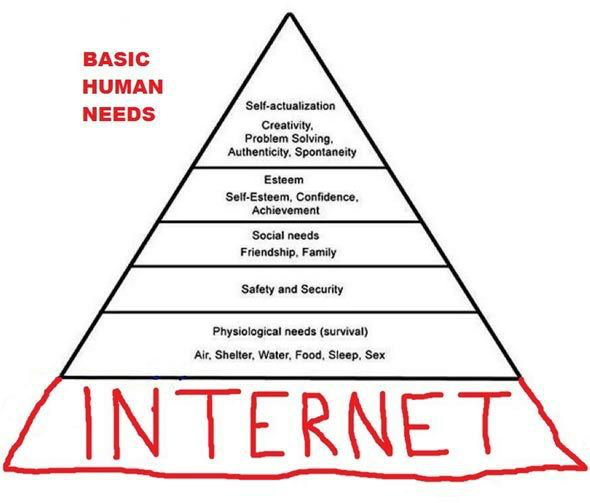 Two computers scenario
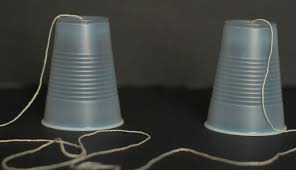 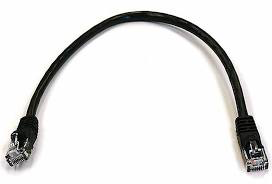 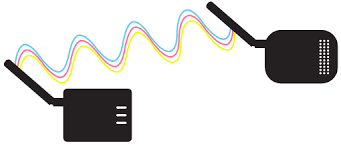 Four computers scenario
Naming/Address: who talks to whom

A Forwarder/Repeater: HUB

Who should talk at when: Medium Access Control (MAC)
One hundred computer
The repeater can be overwhelmed
Selectively Repeater: SWITCH 
It kind of remembers who normally talks with whom (a table)
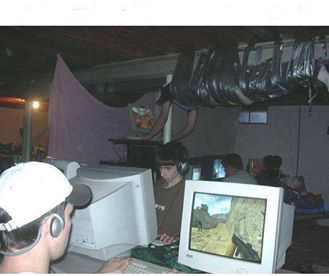 Now we have a LAN (Local Area Network)
Connecting two LANs
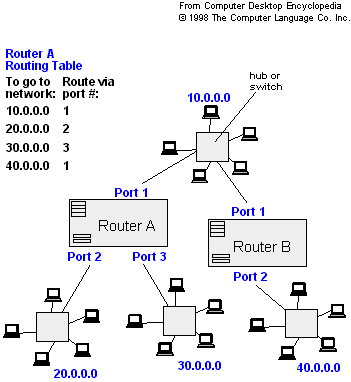 Bridge: Connecting two same type of networks (e.g., Ethernet to Ethernet)
Router: Connecting different types of networks (e.g., WiFi to Ethernet)


Concerns:
Routing: how to deliver message through
”best” route.
Many many LANs
Layers of Network
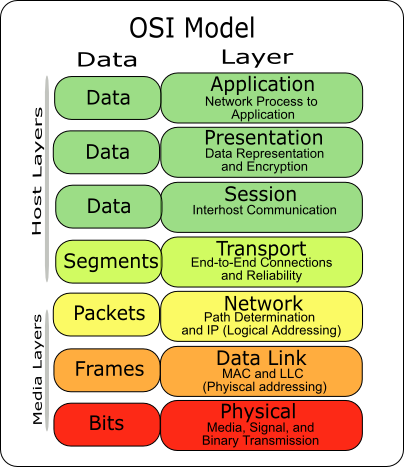 Different scopes and roles in the network
PHY: How to carry info thru signal
MAC: How to coordinate the access of the channel 
Route: How to delivery message via best route
Transport: How to delivery infomation with certain rate
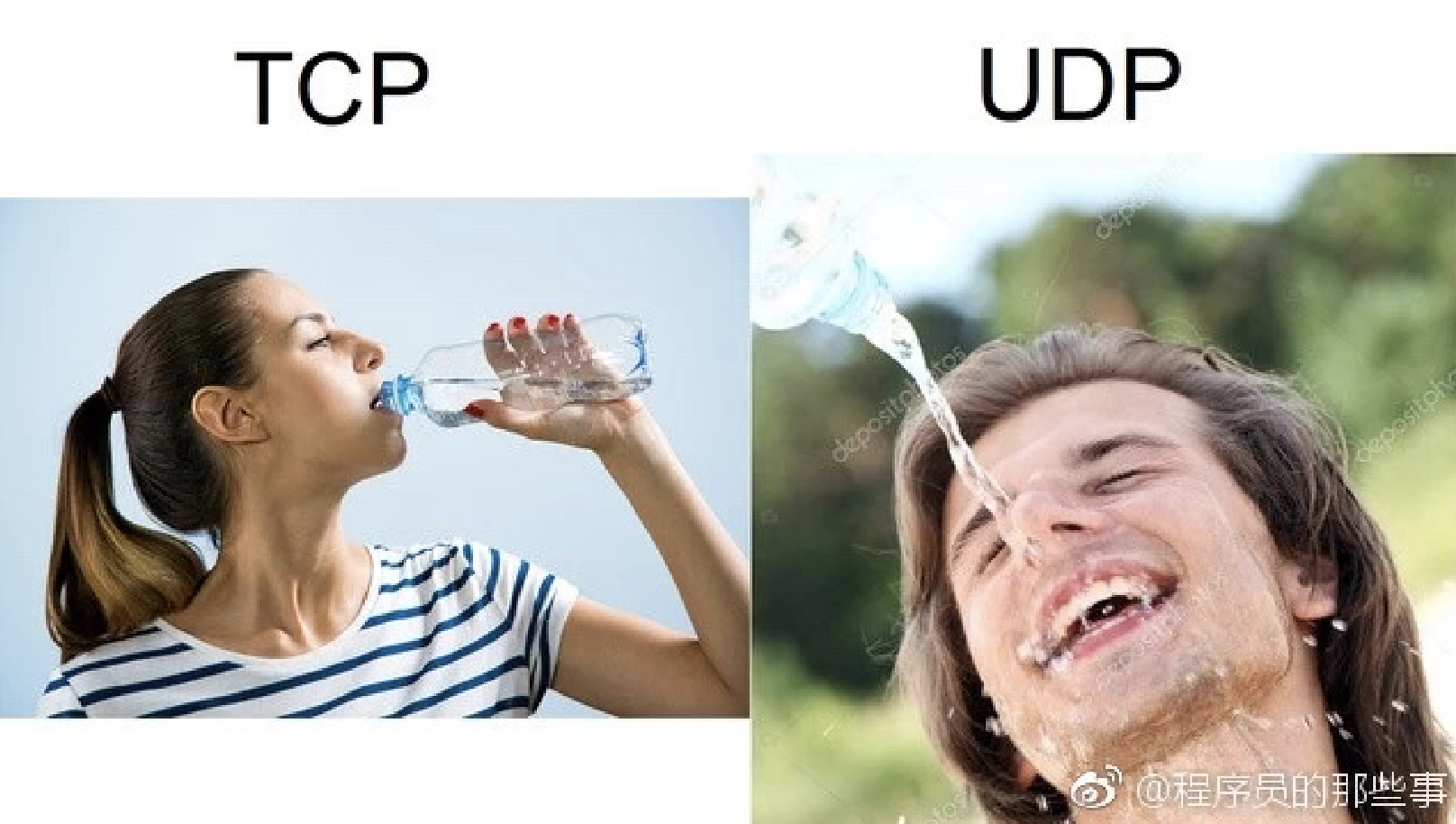 Inside a message - Packet
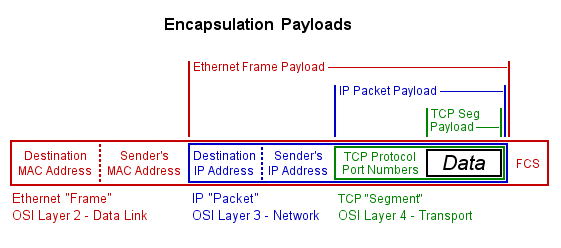 IP: Naming/Addressing
IPv4: 32bit
89702E83 = 137.112.46.131
Rose-Hulman IP: 137.112.0.0/16 = 216
Is 232 sufficient? If not, how?
NAT (Network Address Translation)
IPv6: 128 bit  2128
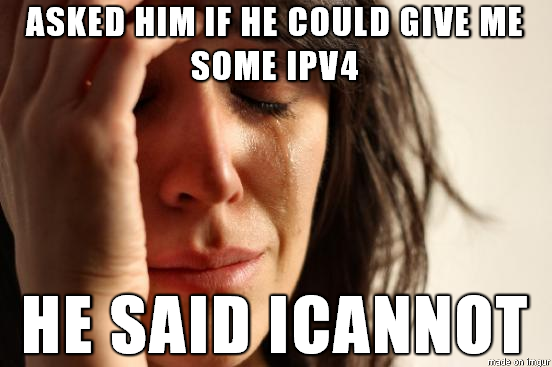 Better Naming: DNS
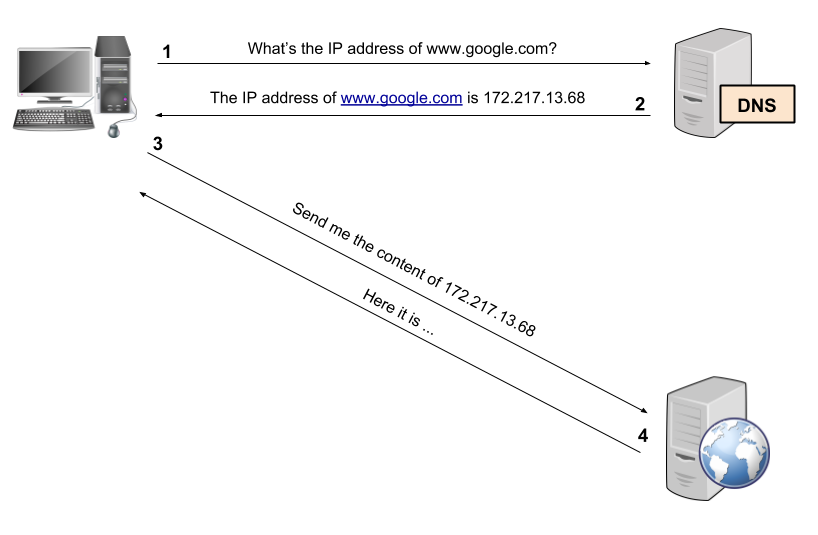 DNS: Domain Name System




Problems? DNS hack
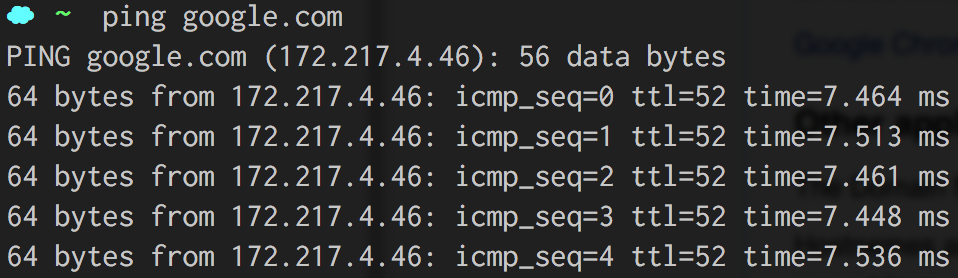 Port
A service identifier
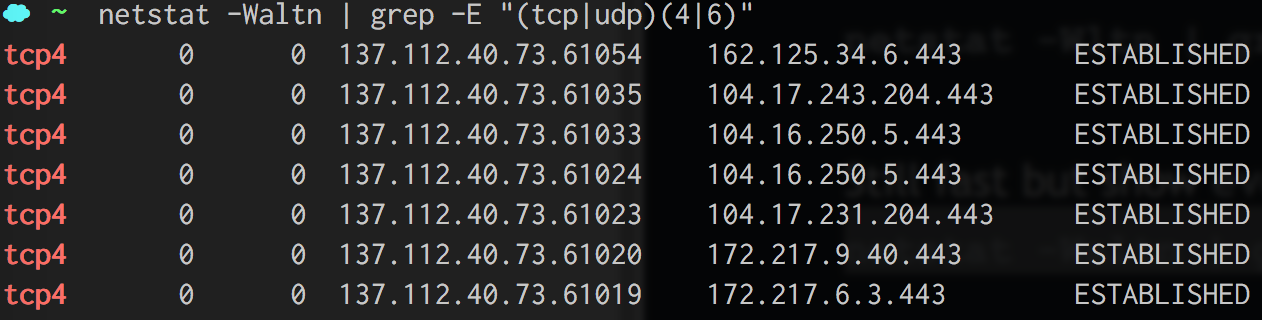 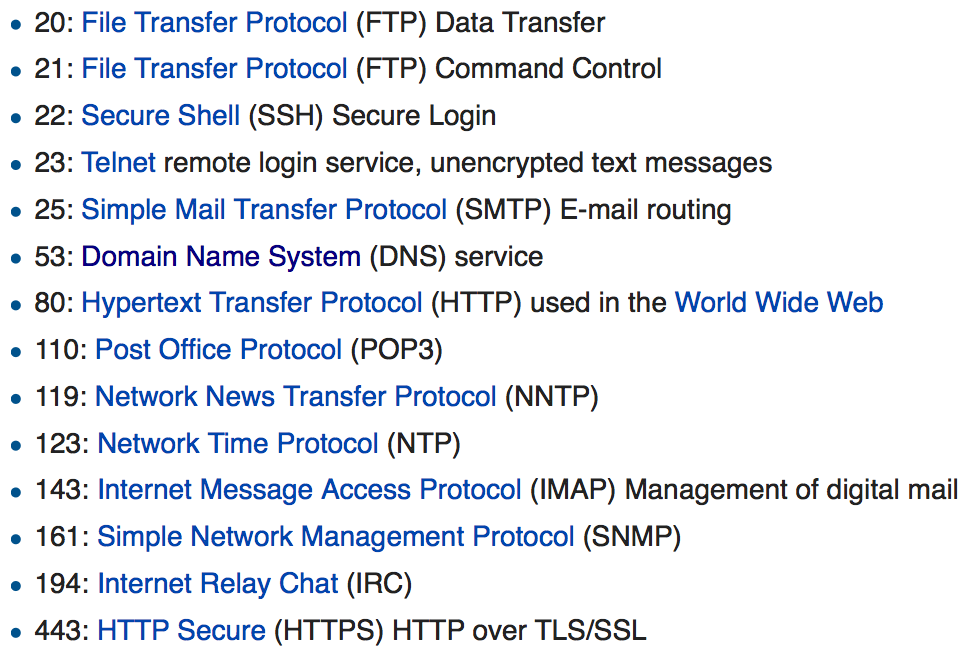